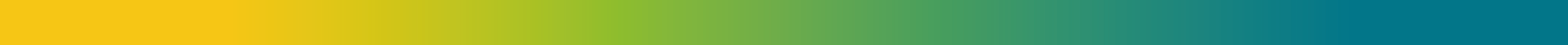 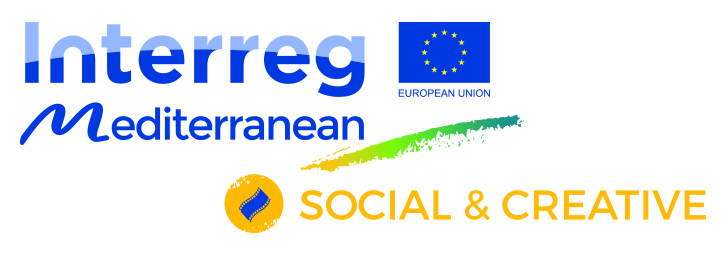 TALIA MED PROJECT INTERNATIONAL SEMINAR
“INNOVATION AND CLUSTERING IN THE CREATIVE AND CULTURAL INDUSTRIES”
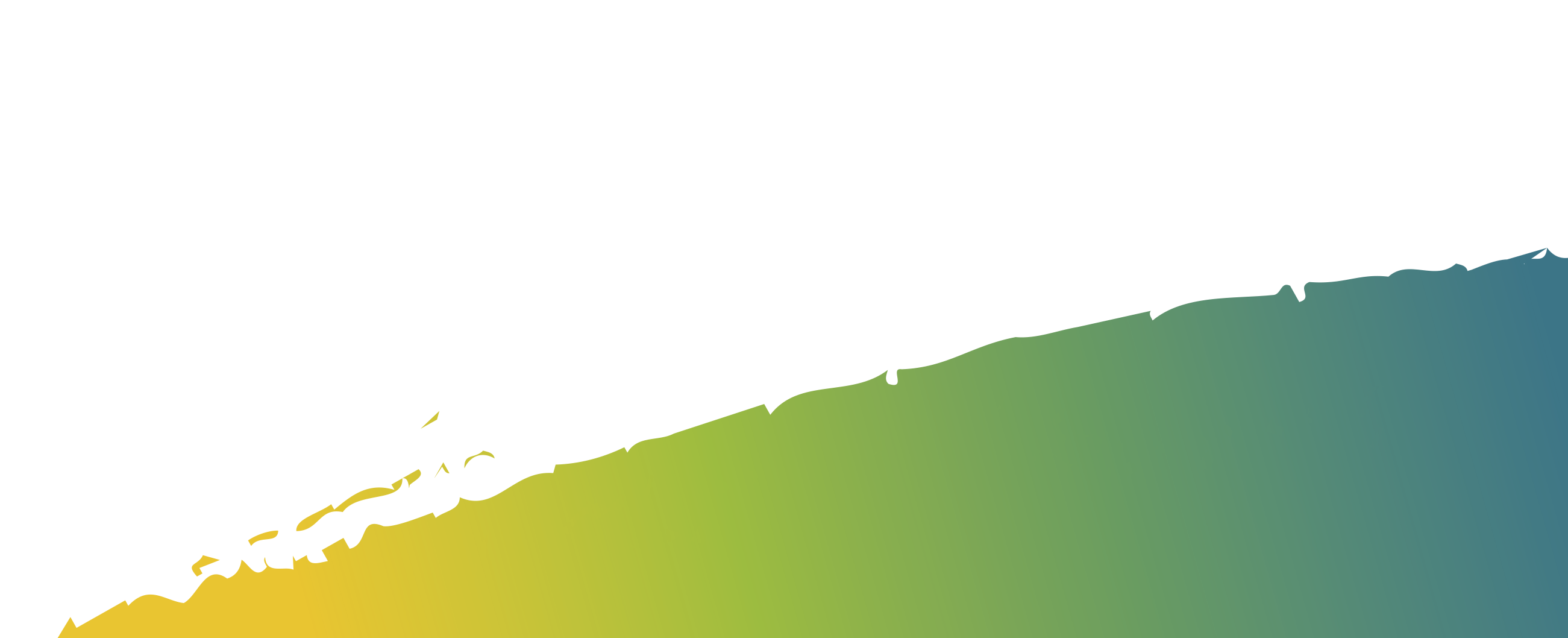 THE INTERNATIONAL SEMINAR PURPOSE
By Thanos Contargyris – UHCC Expert

Ljubljana, October 4th, 2017
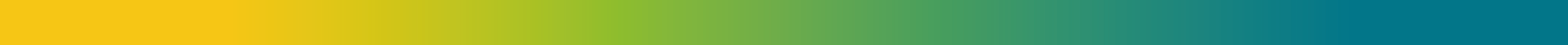 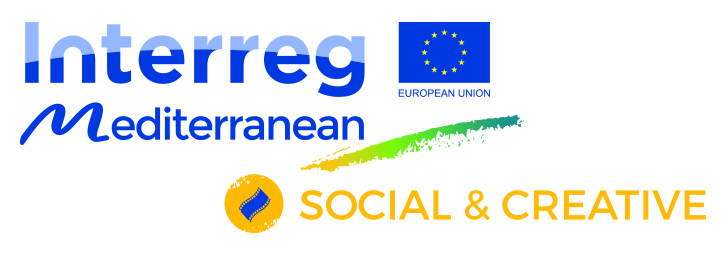 The TALIA project
The TALIA project, is an Horizontal of Interreg MED programme on Creativity and Social Innovation, started in late 2016 and ending in late 2019

The project is led by Apulia Region (IT) with 5 partners:
Fernando de los Ríos Consortium (Spain)
European Network of Living Labs (Belgium)
Union of Hellenic Chambers of Commerce & Industry (Greece)
Agency for Economic Development of City of Prijedor (Bosnia-Herzegovina)
National Institute for Research in Computer Science and Applied Mathematics (France)
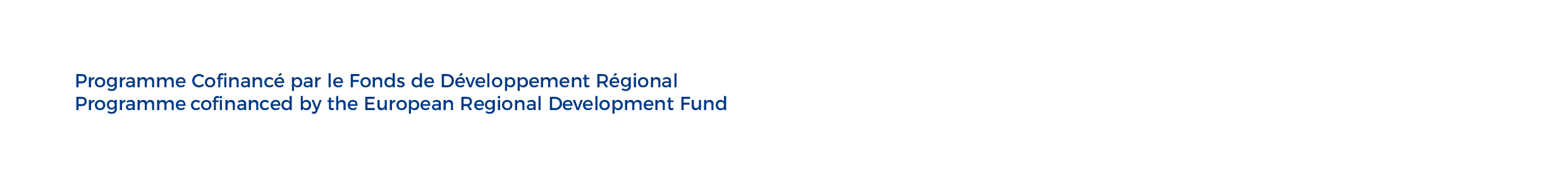 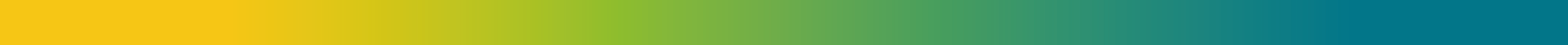 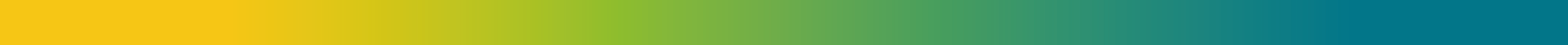 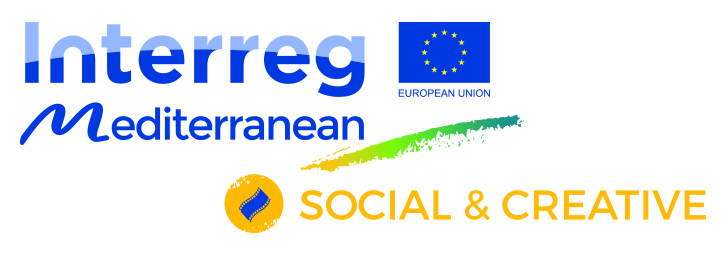 TALIA mission
The TALIA project is aiming at building and developing the Social & Creative community within the Interreg MED Programme, by boosting cohesion, coherence & synergies among Interreg-MED projects promoting creativity and social innovation in Culture and Creative Industries (CCI).
TALIA deals currently with 6 projects involved in this field, covering a wide part of it. 
TALIA supports them in exchanging their experiences and their results, in sharing common concerns and vision, in promoting their policy recommendations and in unifying their local and trans-local  networks.
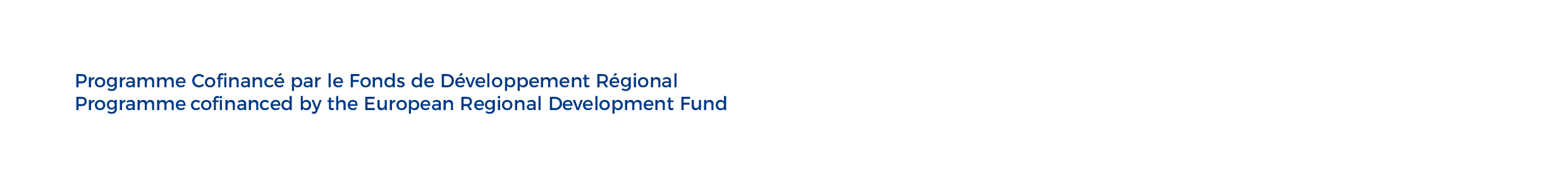 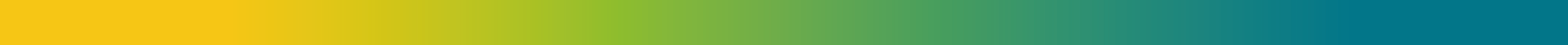 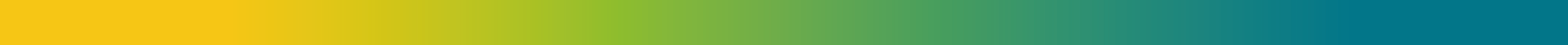 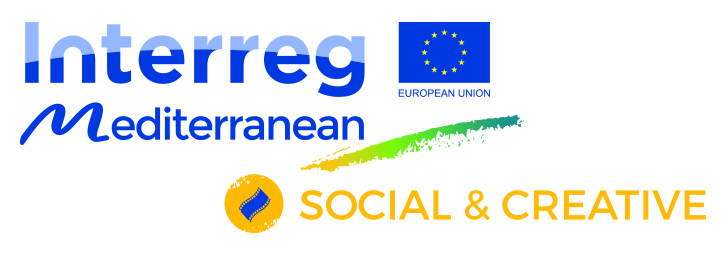 TALIA Focus – Currently 6 projects
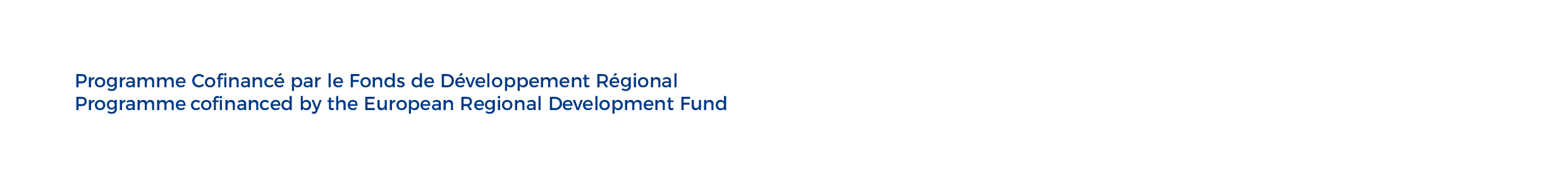 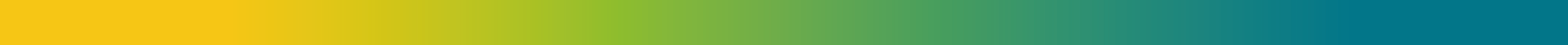 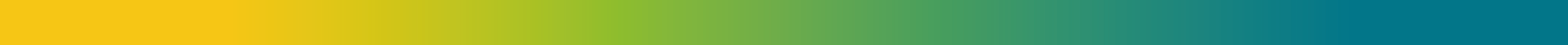 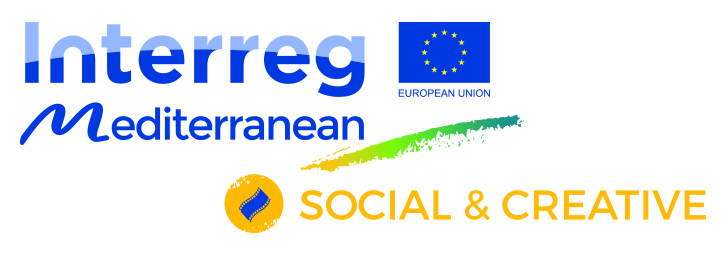 TALIA Community: large and growing
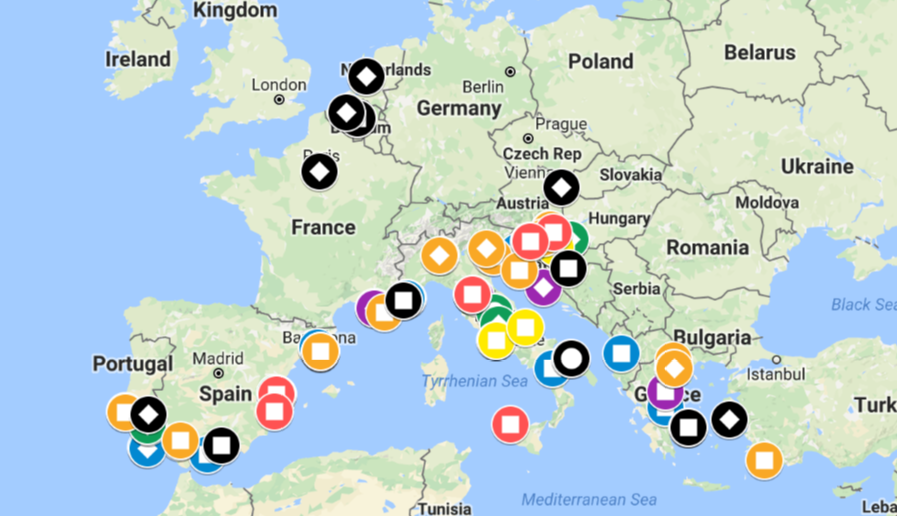 https://www.google.com/maps/d/edit?mid=1pcHJrGpDkcLznhC-RAsFbhbmfVA&ll=44.1688703812966%2C9.491878850000035&z=5
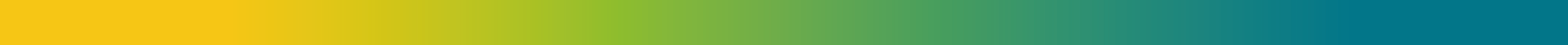 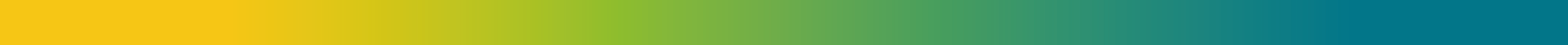 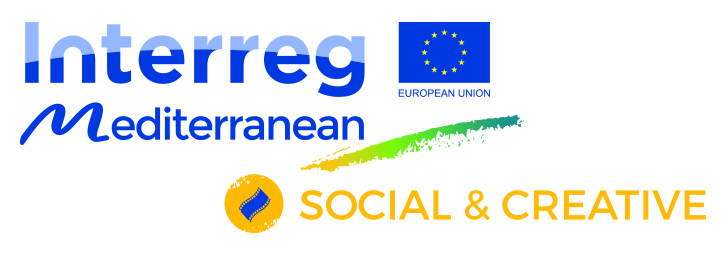 TALIA support to the Community
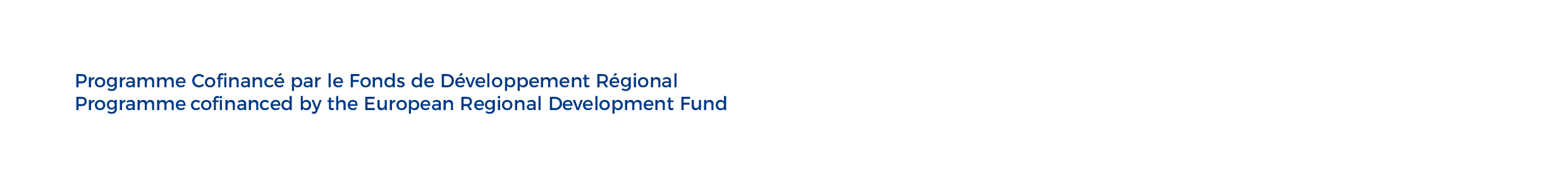 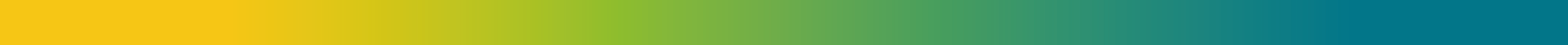 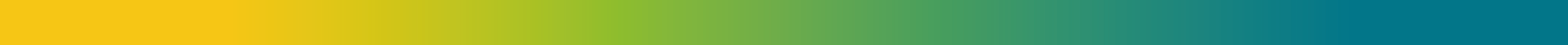 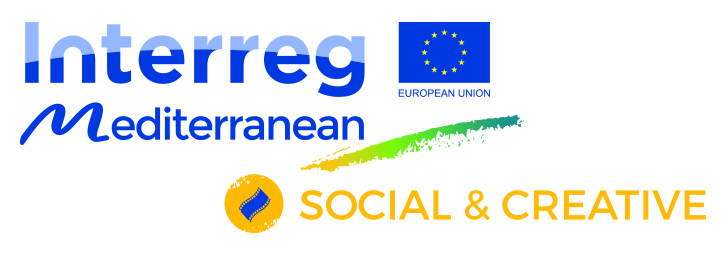 This Seminar: A high to low level approach
We propose a follow-up of the work of the MED thematic communities framework “Modular and Horizontal projects, a living architecture”.
We expect to develop cohesion of the Social & Creative community by facilitating engagement of the local clusters of stakeholders in Slovenia (SMEs, Academia, Public actors, etc.) involved in the Cultural and Creative Industries and Social Innovation developments in transnational clustering processes.
We intend to highlight innovation and to cluster evidence on the creative and cultural industries from a specific project ( the seminar is organized during the ChIMERA modular project meeting) on a specific topic ( the seminar is backed to an International Conference “Creative exchange and investment forum for Cultural and Creative sector”)
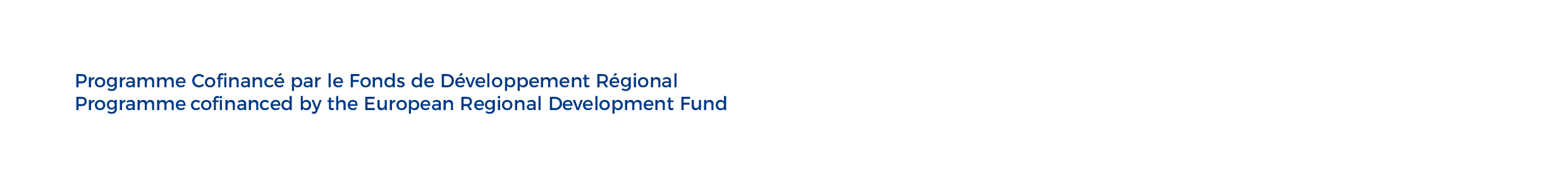 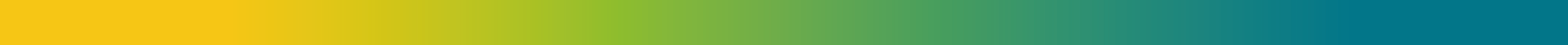 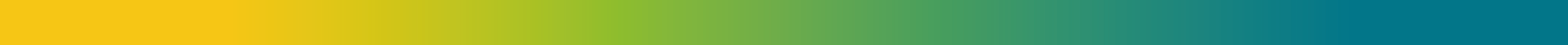 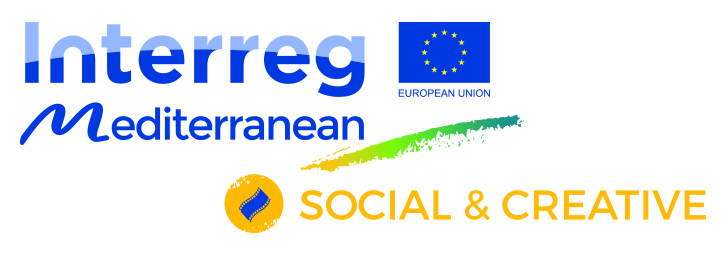 Agenda – part 1 - opening
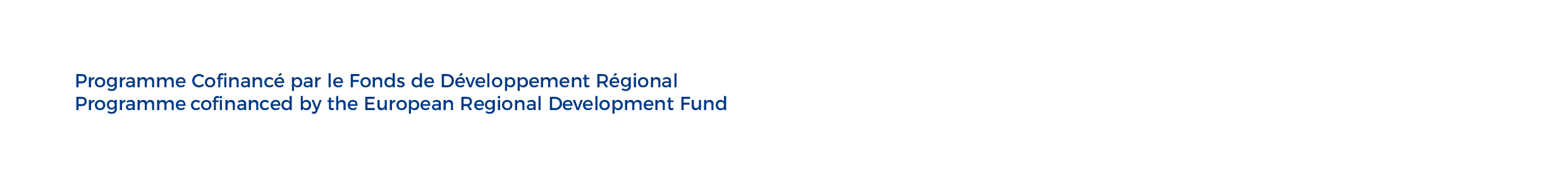 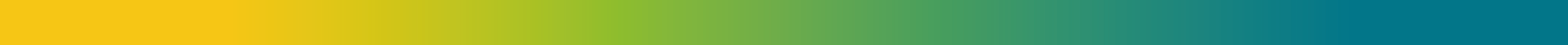 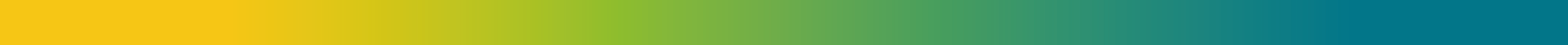 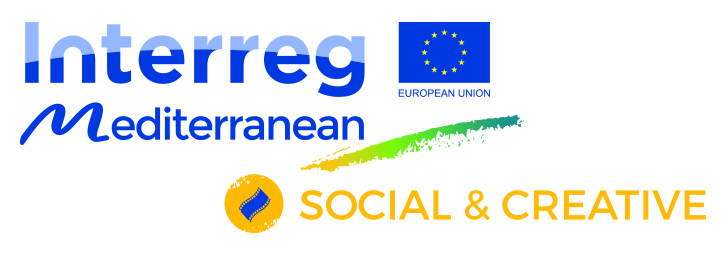 Agenda – part 2 – focusing and closing
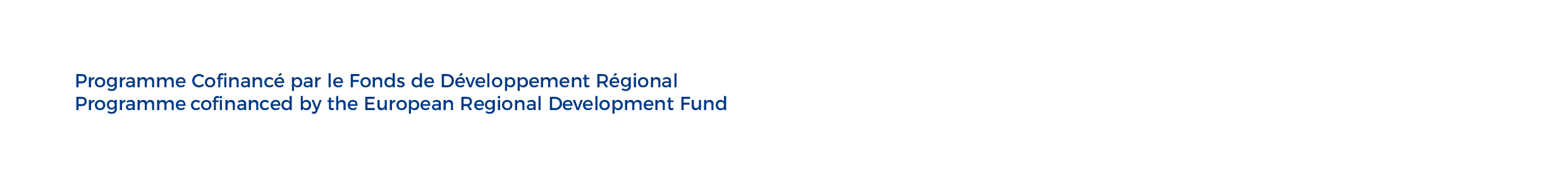 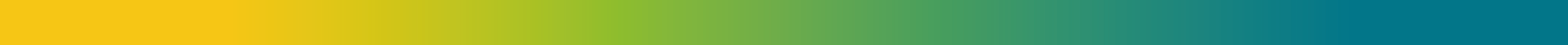 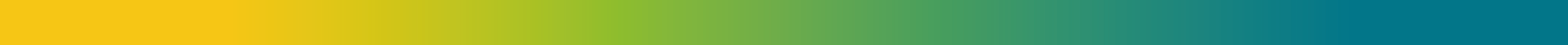 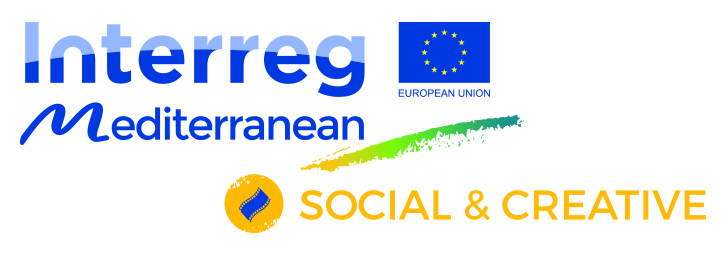 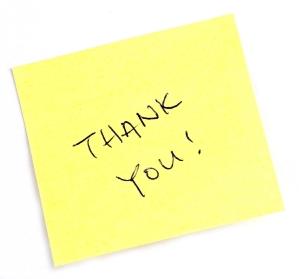 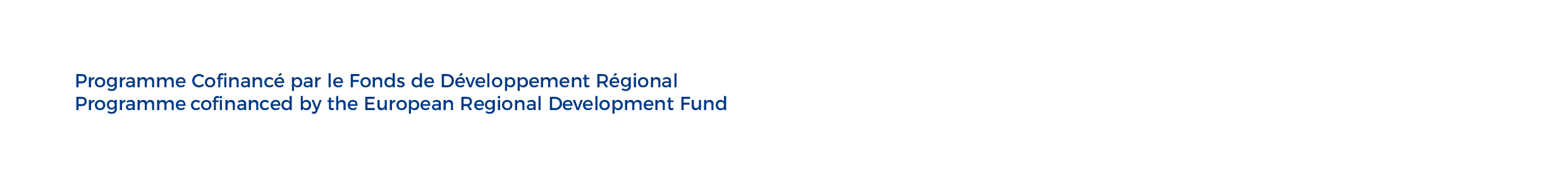 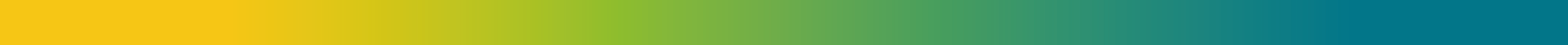